Association of levee boards of Louisiana
Pat Forbes, Executive DirectorLA Office of Community Development

LWI OverviewDec. 6, 2023
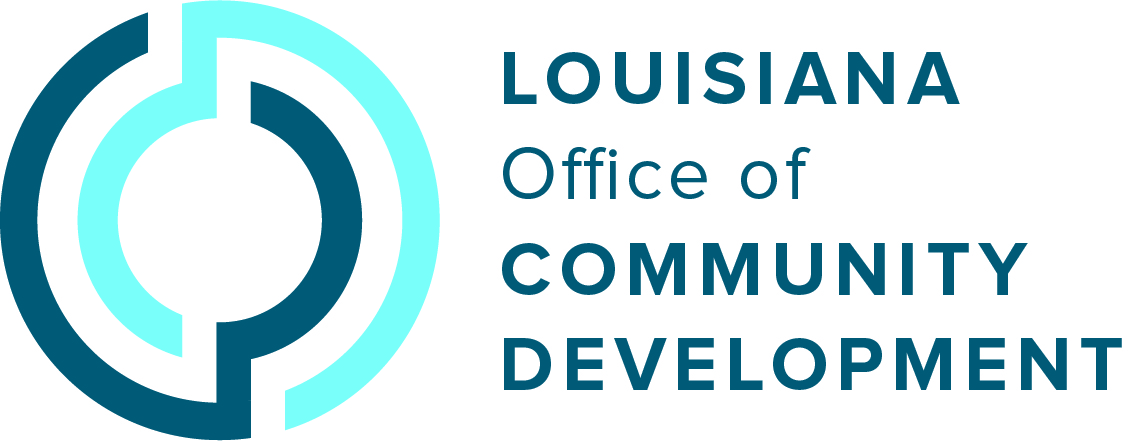 LWI Overview and Progress to Date
The challenge
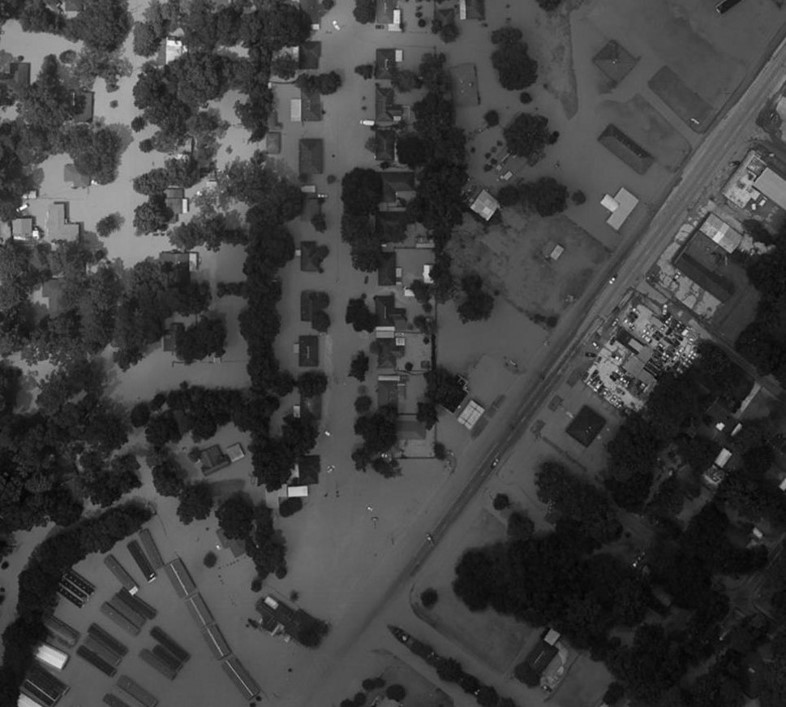 Flooding does not follow political boundaries, as major watersheds cross parish and state lines. 
Actions in one community can impact entire ecosystems.
2016 FLOOD, DENHAM SPRINGS
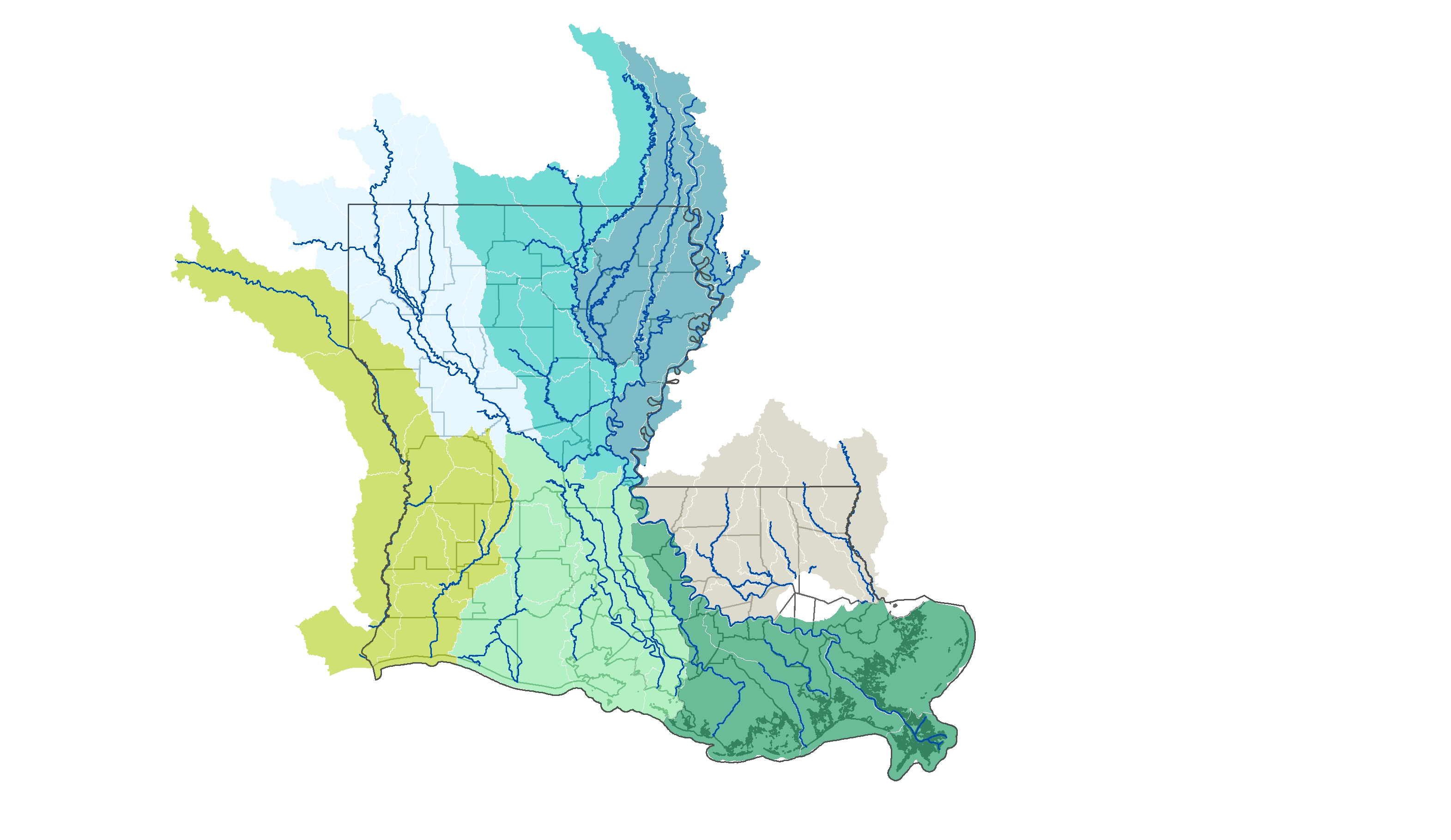 The opportunity
Fundamentally change the state’s approach to flood risk reduction
Proactively address flood risk and improve floodplain management through a watershed-based approach
Funding focus areas
Modeling and data
Flood risk reduction projects
Regional water management
High-quality gauge network
Watershed models and maps
User-friendly data portal
Enhanced retention, drainage and protection
Moving people and property out of harm’s way
Regional watershed management
Improved building and land use practices to reduce flood risk
Funding progress
$1.2 billion CDBG-MIT FUNDING
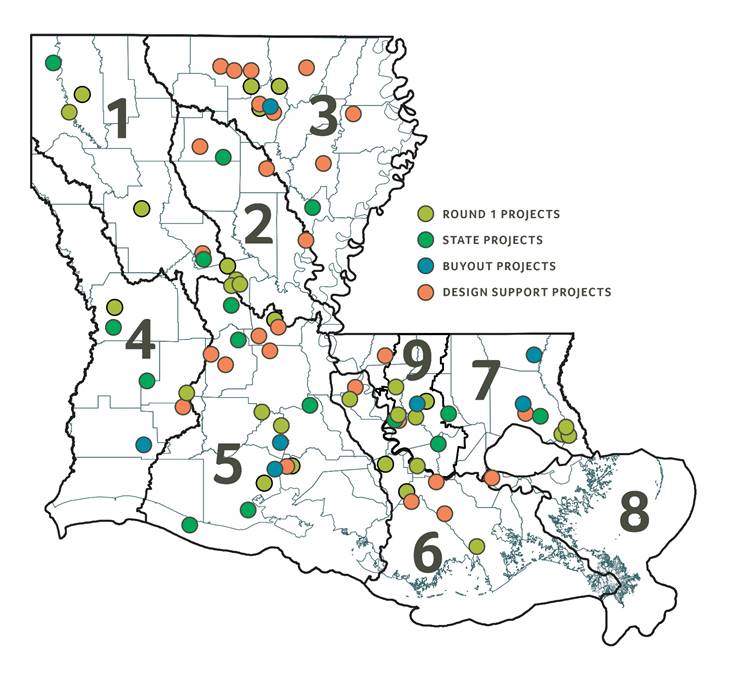 $440 million awarded to flood risk reduction projects throughout the state
Including dam, drainage, infrastructure, flood storage and buyout projects
$145 million dedicated to the statewide watershed modeling effort 
Developing models of major watersheds to simulate flood scenarios and analyze solutions
$15 million dedicated to enhancing the statewide river and rain gauge network
Installing gauges at 100 sites throughout the state over six years
$100 million awarded to Design Support Program for 27 flood risk reduction projects
        -  Providing technical assistance to support and fund the projects in 2023
$100 million committed to Round 2 for flood risk reduction projects that benefit low-to-moderate income communities
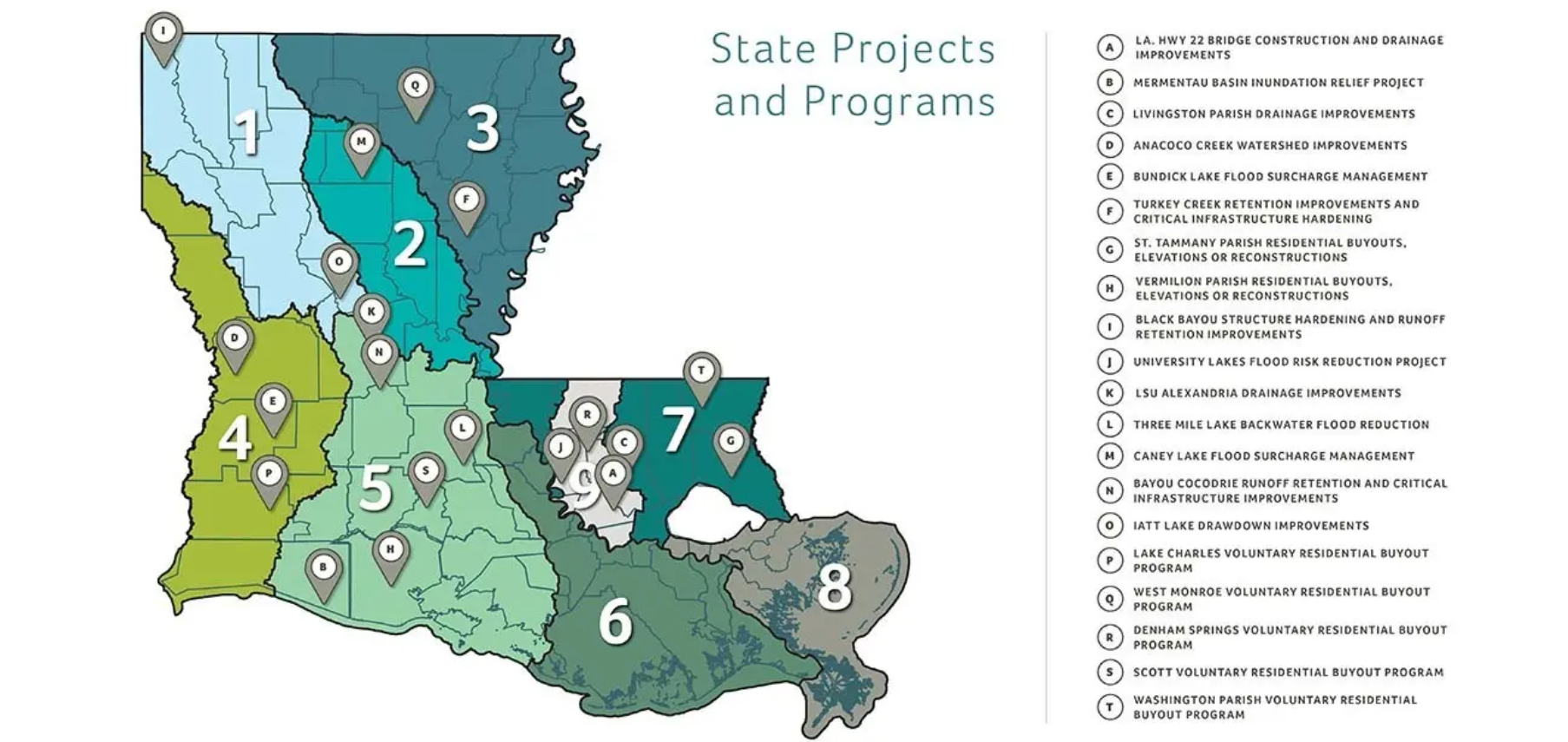 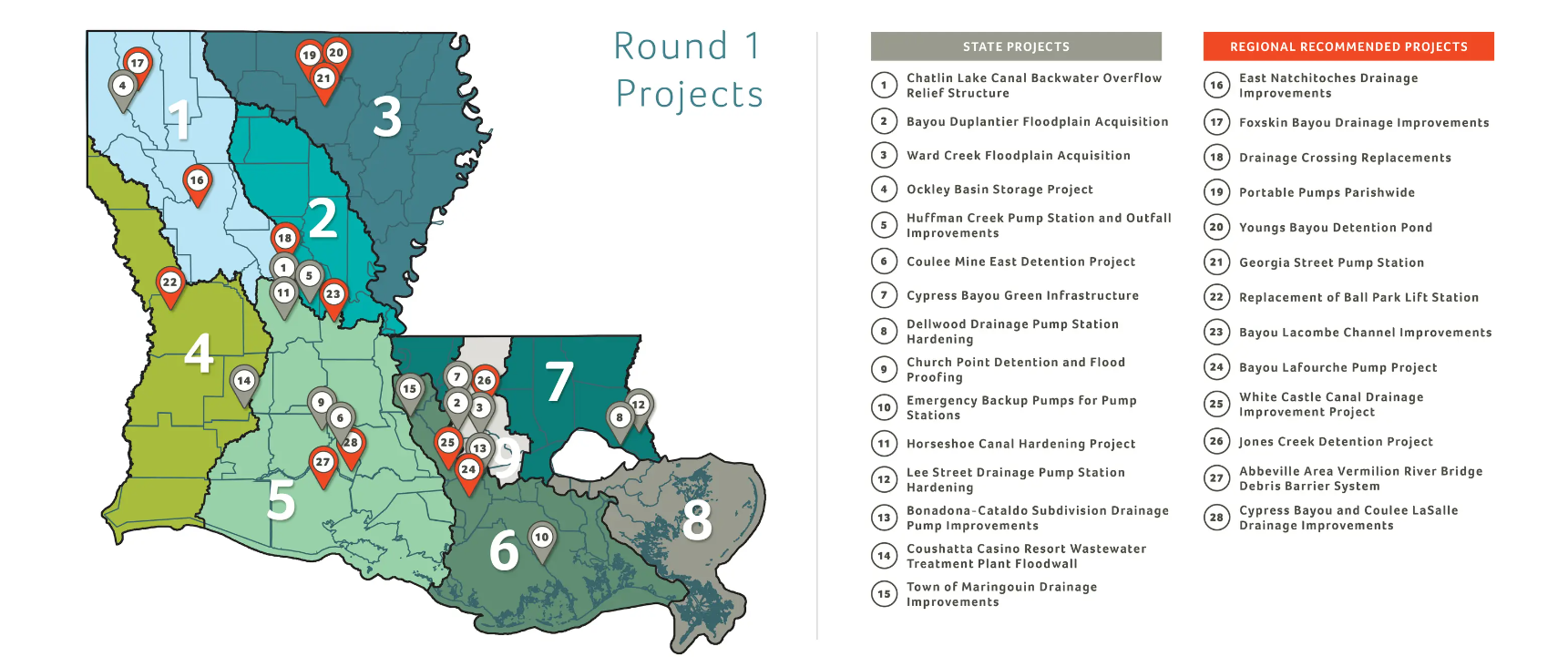 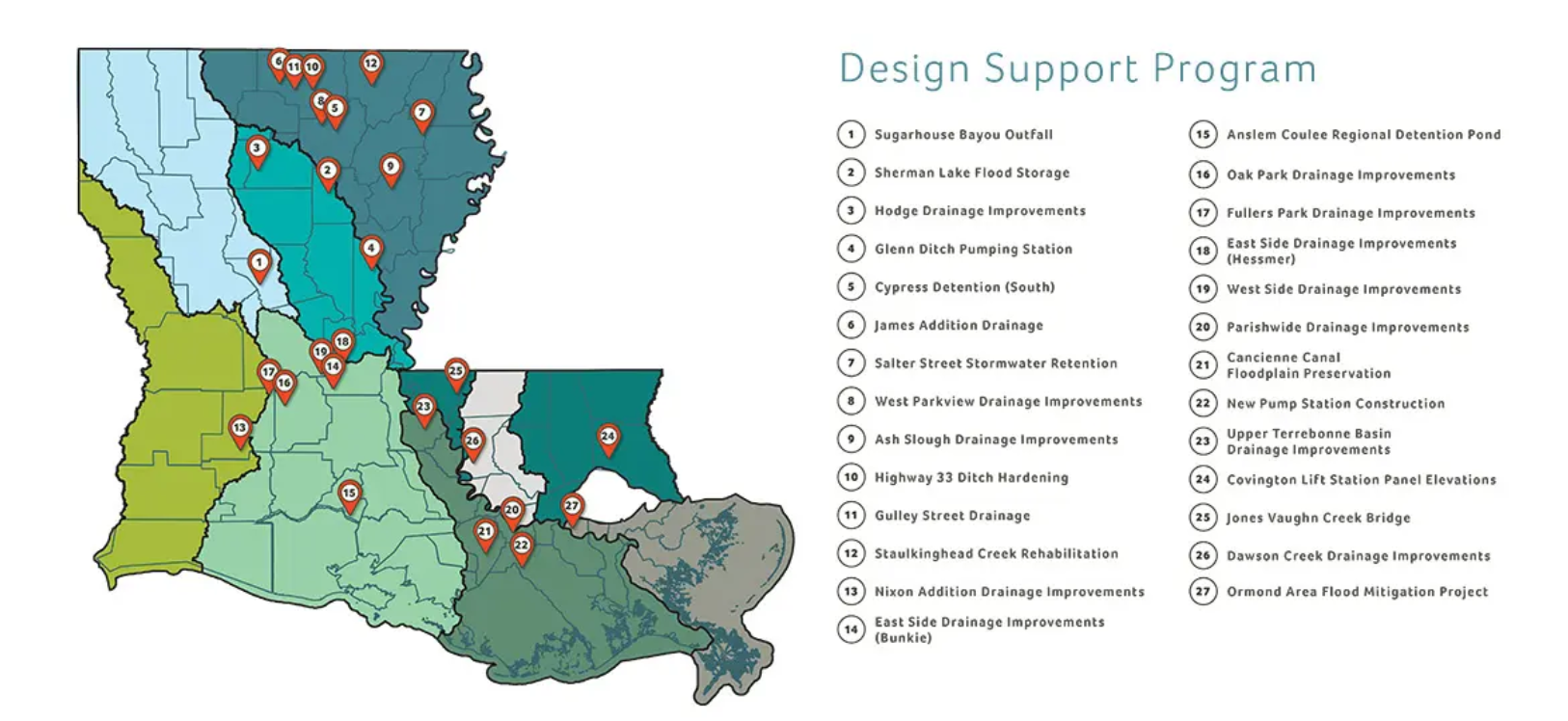 LWI Projects Funded By Region
Round 2
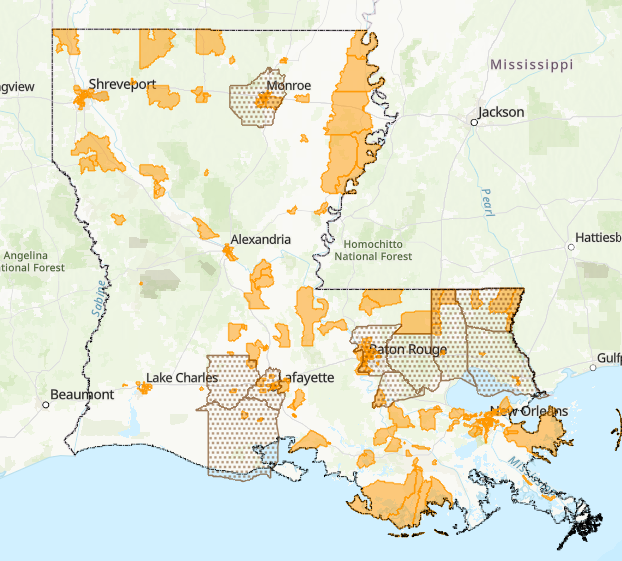 LWI launched the pre-application period for the Round 2 project funding opportunity as part of its Local and Regional Projects grant program, which distributes funding in three rounds to flood risk reduction projects submitted by local and regional entities. Round 1 awarded $100 million to 29 projects statewide in 2021. Round 2 is offering another $100 million for local and regional projects.   
To be eligible for funding, projects must benefit low- to moderate-income and/or disadvantaged communities in parishes designated as most impacted and distressed by the 2016 floods. The state will provide feedback to all applicants regarding their projects, including other potential funding sources for those ineligible for Round 2.

Regional selection
Regional steering committees will review eligible project pre-applications in their respective watershed regions. ​With support from the state, RSCs will select projects to move on to the full application phase. 
The Council will approve the RSC selected applicants and the state will issue conditional award letters immediately following HUD’s approval of APA 3 this month.
APA 3 Summary
LOCAL AND REGIONAL PROJECTS AND PROGRAMS:
APA 3 increases the Local and Regional Projects and Programs allocation by $15M.  

APA 3 allocates $100M to LWI Region 9 for development of large, transformative projects in MID areas within Region 9.

APA 3 increases Round 1 and DSP allocations up to $130M: Funds will be reserved for all Round 1 and DSP projects awarded to allow for cost increases due to inflation.  

APA 3 increases Round 2 to $225M.
APA 3 removes Round 3.
Round 2 Allocations
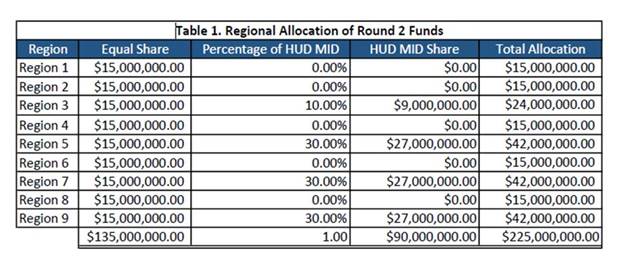 LWI Projects Funded By Region
LMI Based On Total Round 2 Allocations
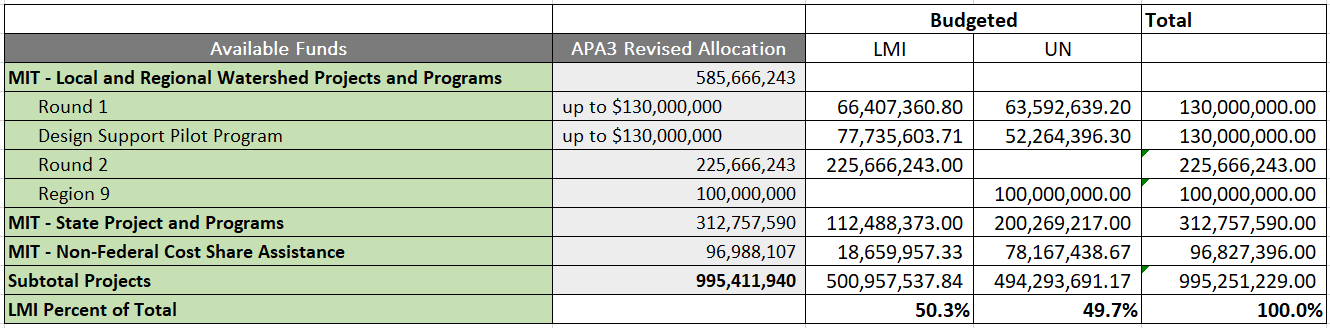 MID  Based On Round 2 Allocations
Statewide watershed modeling
Model development
Model development is ongoing under Task Orders 2 and 3
Surveying and initial modeling complete in all regions
All models due for completion by February ‘24
Task Order 4 to include:
Design storm development
Production runs
Consequence model development
Project proof-of-concept evaluation
Statewide watershed modeling
Project proof-of-concept evaluation
Evaluate watershed-scale concepts
Regional consultants:
Work with regional steering committees to identify watershed-scale project concepts
Incorporate proposed concept into calibrated models
Run all relevant design storm scenarios 
Perform regional consequence analysis for full suite of storm runs
Model Use, Storage and Maintenance Plan
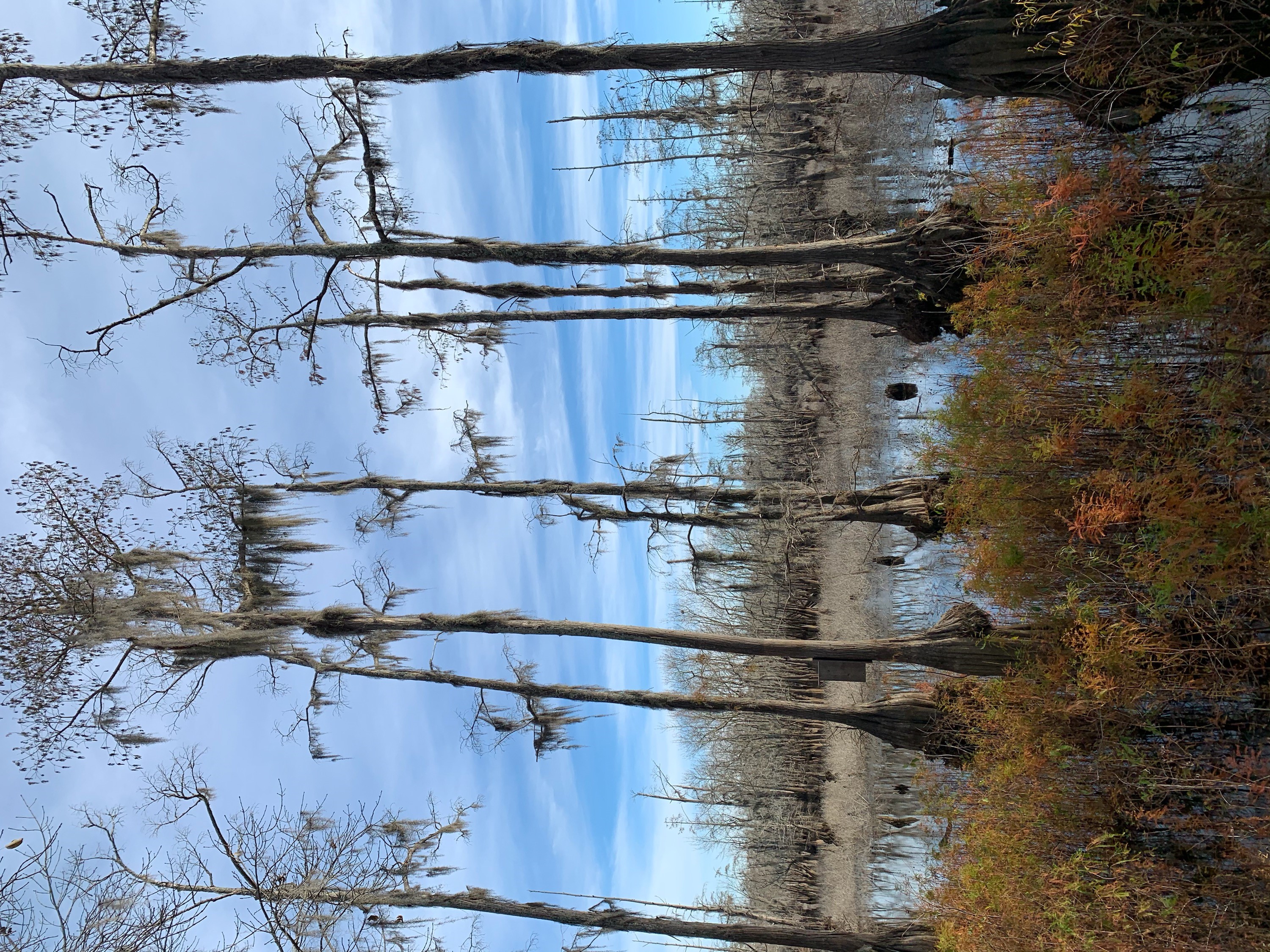 The MUSM plan provides the framework for long-term management of watershed models, with recommendations on use, storage and maintenance.
The state accepted public comments and has incorporated them into the final plan, which will be submitted to LWI working groups and the watershed council for review.
Cheniere lake
THANK
YOU
@ L A W AT E R S H E D I N I T I AT I V E
@ L A W AT E R S H E D
W AT E R S H E D @ L A . G O V
W AT E R S H E D . L A . G O V
W O R K I N G T O G E T H E R F O R S U S T A I N A B I L I T Y A N D R E S I L I E N C E